Matkareis Rumeenias 24.07.21 - 07.08.21Turja Tour giidide Külli ja Kristeliga.                                        Pidil Doonau delta pelikanid.
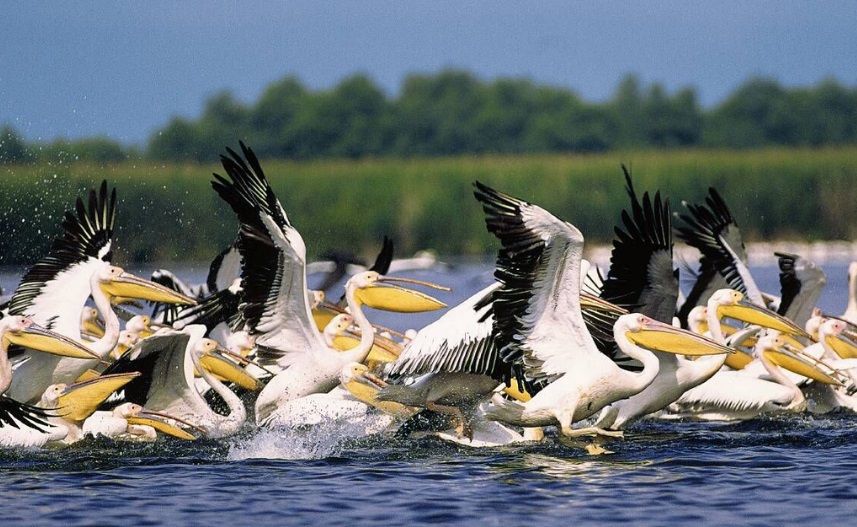 Bussiga Balti riikide, Poola, Slovakkia, Ungari  kaudu 2 päevaga Rumeeniasse
Nii me sõitsime tehes mobiilis Covid-19 süütuse deklaratsioone, kontrolliti ainult Ungari piiril Shengeni alast väljumisel
Nägime ka nostalgilist hobuvankrit, kas mustlased? Rumeenias elab      19 586 539 (2017 a) in, SKT inimese kohta 10819 $ (Eestis 23313 $). Seega üle 2 korra vaesem riik.
Rumeenia kaart
Cluj Napoca linn
Brasov (275 tuh in), vaade Tampa mäele
Vaade Tampa mäelt 960 m Brasovi linnale. 27.07.
Salina Turda soolakaevanduse paadisõit
Sinaia linn (14 tuh in) lähedal on Pelesi loss
Lossi ajaloost
Pelesi lossi hakati püstitama kuningas Carol I korraldusel. 1860. aastatel külastas ta Lõuna- Karpaatide Bucegi mägesid. Kohalik kaunitar avaldas talle nii suurt muljet, et otsustas siia elama asuda. Ehitust alustati 1873. aastal ja see kestis mitu aastakümmet.
On tähelepanuväärne, et Peles oli esimene kindlus, mis sai elektri. Pealegi paigaldati siia isegi lift.
Lossi arhitektuuris on saksa uusrenessansi, baroki, rokokoo ja mauride motiive. Seda Rumeenia kuningate suveresidentsit peetakse üheks kaunimaks lossiks Euroopas.
Pelesi lossis
28.07.Matk Sinaia kohal Bucegi mägedes Caraimani tippu 2384 m. Transilvaania Alpide ja ühtlasi Rumeenia kõrgeim tipp on Moldoveanu 2544 m.  merepinnast.
Matk Caraimani mäele 2384 m
Rist Sinaia kohal
Tormi, äikese ja rahega mäkke
Mäkke tõusul oli ka lund
Berca mudavulkaanid
Vulkaanil
Pealinn Bukarest (ligi 2 miljonit inimest)
Rahvapalee, maailma 3. valitsushoone, Kommunistist diktaator  Ceausescu alustas ehitust, kuid revolutsioon 1989 maksis talle elu. Oma rahva eest ei päästnud ka puhkemaja Jugoslaavia piiril.
Rahvapalees
Vaade Rahvapalee rõdult
1989. aasta detsembris toimunud rahvaülestõusu käigus üritas Ceausescu koos abikaasaga pooleli oleva palee katuselt kopteriga põgeneda. Kuid võeti kinni oma rahva poolt ja anti üle sõjaväele. Kiiresti kokku pandud tribunal mõistis kiirmenetlusega Ceaușescu ja tema abikaasa Elena Ceaușescu 25. detsembril 1989  süüdi muu hulgas genotsiidis ja riigi vara riisumises ning määras karistuseks surmanuhtluse. See viidi täide veel samal päeval Târgoviștes mahalaskmise teel. Nende surnukehad viidi Bukaresti, kus need salaja vale nime all eraldi haudadesse maeti.
Musta mere rannas
Suplus Mustas meres
Veinimõisa peremehed
Kallid veinid bussi
Kaater suurjõe Doonau deltas
Delta kitsas kanalis
Meie kaatrid
Lõunasöök Doonau deltas. Reisi kaugeimaks punktiks on Sulina linn, milles on ligi 5000 elanikku, kuid kuhu ei vii ühtegi maanteed!
Iasi linn (290 tuhat elanikku)  asub Pruti jõe ääres, umbes 500 km Bukarestist põhjas.Linna on esmakordselt mainitud 1408. aastal. 1860. aastal asutati Iașis esimene ülikool Rumeenias.
Iasi linnas
"Dracula" on iiri kirjaniku Bram Stokeri1897. aastal ilmunud romaan.Romaani nimitegelane on vampiir, Transilvaania seekeli päritolu krahv Dracula, kes väidab ennast olevat hunnide valitseja Attila järeltulija. Tegelaskuju eeskujuks oli Valahhia ajalooline vürst Vlad Dracula (1431... 1476). Edasi  läbi Rumeenia ja Ungari. Õhtuks jõuame Slovakkiasse. Öö kämpingus Košices. Järgmisel päeval  sõidame läbi Slovakkia Varssavisse. Öö kämpingus. Kasutatud Tarmo Vähesoo, Urmas Lindmäe, Külli  ja Kristel Turja ning koostaja fotosid. Koostas Ülo Kangur.